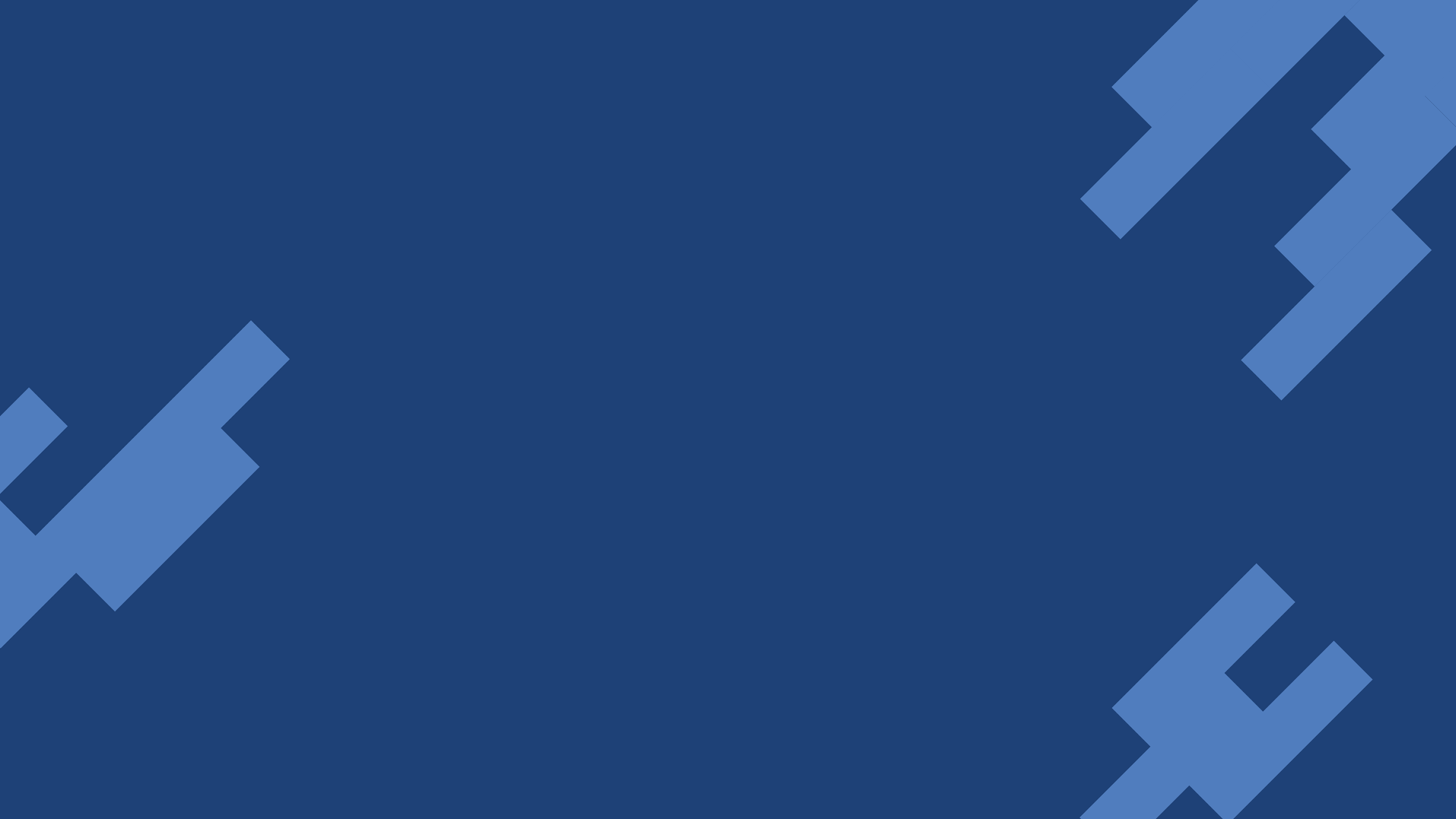 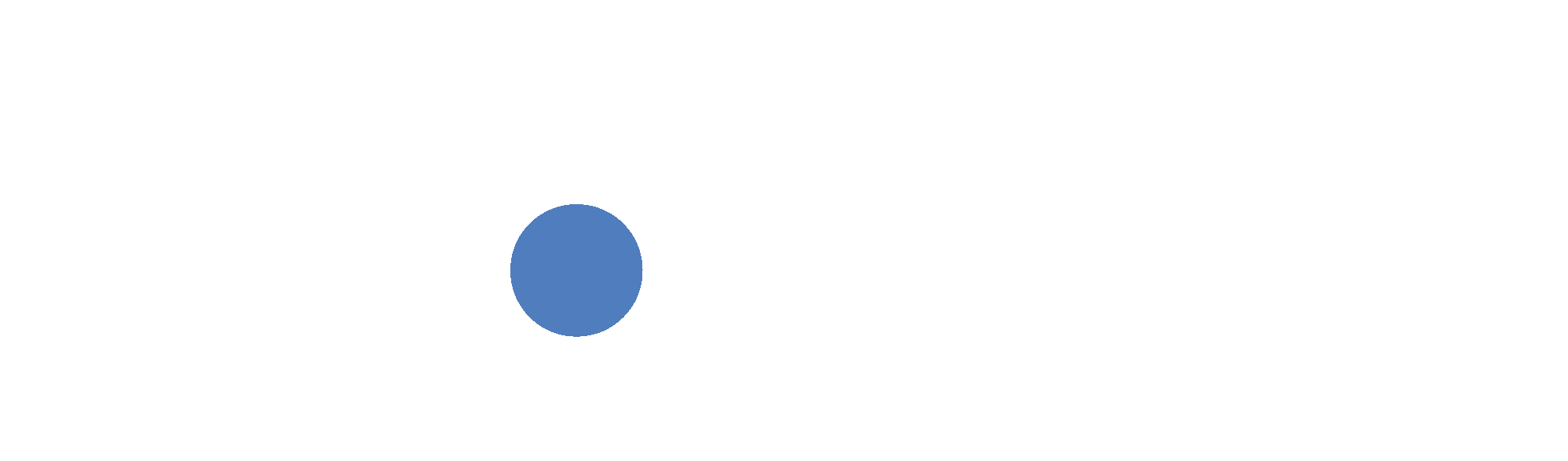 Call for Proposals:
Enhancing Media Resilience and Quality News Journalism

Introductory Webinar  28.02.2025
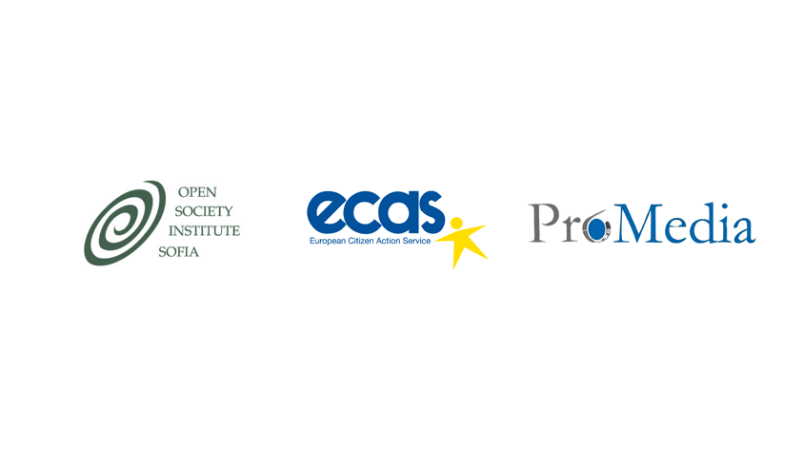 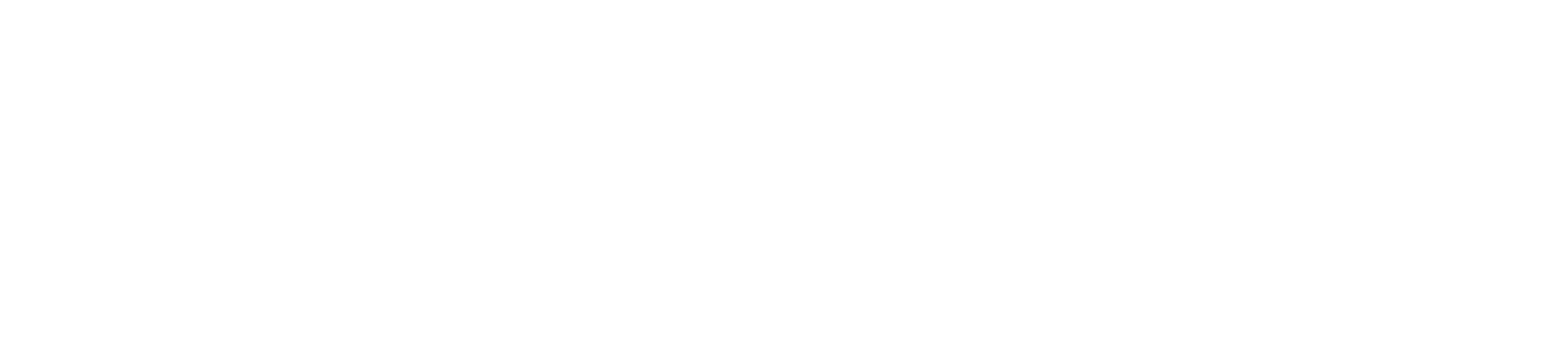 This project is co-financed by the the European Union through the European Education and Culture Executive Agency (EACEA) under the Creative Europe (CREA) programme (Grant Number 101180135)
The Media Resilience Project is: 

Led by Open Society Institute –Sofia, OSIS and implemented in cooperation with the European Citizen Action Service (ECAS) and ProMedia, Ltd
Co-funded by EU through the Creative Europe Programme (CREA). CREA-CROSS-2024-JOURPAR

The goal is:
To strengthen a free, diverse, and pluralistic news media landscape
To promote quality journalism, with an emphasis on quality media outreach to most vulnerable groups in society susceptible to disinformation
Call for Proposals: Enhancing Media Resilience and Quality News Journalism
 Objectives:
Call for Proposals
Basic Facts
Eligible Applicants:
INDICATIVE TIMETABLE OF THE CALL FOR PROPOSALS
Call for Proposals 
Expected Outcomes:
Eligible Activities Related to:
APPLICATION PROCESS(Demonstrate on webpage)
Review carefully the Application Guidelines at: the MediaResilience page: https://osis.bg/?p=5042&lang=en
Application Documents
Application Form - Key Components:
The form consists of the following main parts: 
PART A: GENERAL INFORMATION ABOUT THE PROPOSAL (name, origin, etc)
PART B: GENERAL INFORMATION ABOUT THE APPLICANT (overview of the media organization)
PART C: DESCRIPTION AND JUSTIFICATION OF THE PROPOSAL (proposal content – activities, results, impact, sustainability, risks, etc)
PART D: CAPACITY TO IMPLEMENT THE PROPOSAL (staff, technology you use, experience, financial stability)
PART E: DOCUMENTS ATTACHED TO THE FORM 

All documents apart from Application Template are downloadable from webpage.
Application Form: Overview of the Media Outlet
Key Points
Project Alignment with Goals. Activities and Results
Project alignment with goals - continued
Financial Support
Instructions for Completing  the Budget
The budget is entered in sections I to V by activity corresponding to activities in the application form, including communication. 

Within each activity, provide sub-activities /phases for specific costs within specific activities (e.g. implementation phases, organizing events, product development, travel, etc.).
The budget should be based on a detailed calculation of planned and estimated costs. 

The cost justification should contain specific and clear information on the scope and the way  activities will be implemented.
Budget Categories: Direct Costs:Personnel, Purchases of Goods, Services; Travel:
1.Personnel costs
Cost for employees:Proportionate share of wages, social and health insurance and others for staff involved in activities, corresponding to the time planned for activities  (months, days, hours), including management of activities. Rates (monthly, daily or hourly) are in accordance with the employment contract and employer's usual practice.   
Costs for natural persons working under a direct contract assigned to the action, under conditions similar to those of staff employees
2. Costs for services and purchase of materials and equipment needed to carry out specific activities.

3. Travel expenses for team members and reimbursement for participants in events (unit costs are only for travel – see the tables below)
Budget categories Travel, accommodation and subsistence For team members’ travel and event participants, unit costs planned according to these unit rates:
For travel of 400 km or more* (air or rail or combined air/rail)
Required Budget for Travel Expenses
All applicants shall plan budget costs for the participation of 1 representative in the following events:
1. Summer Academy in Sozopol, Bulgaria (BG) in 2025. The applicants need to budget the following budget items in accordance with the EC flat rates for travel:- travel cost (return travel) from their place of origin to Sozopol (BG)- 3-day accommodation (BG rate)- 3-day per diem (BG rate) 2. Community of Practice Workshop in Brussels, Belgium (BE) in 2026. The applicants need to budget the following budget items in accordance with the EC flat rates for travel:- travel cost (return travel) from their place of origin to Brussels (BE)- 2-day accommodation (BE rate)- 2-day per diem (BE rate)
Other costs
Indirect costs To cover the applicant's indirect costs (office rent, communication and stationery costs, accounting and administrative management),
indirect costs of 7% of the direct costs are automatically calculated in the budget.
Please do not include indirect costs in your budget – they will be calculated automatically
Ineligible costs
Costs covered by other funding sources;
Costs for periods outside the planned implementation: before the start of implementation, including preparation of proposal, and after completion of project;
Voluntary labour and other types of non-financial contributions provided;
No Provision of aid to third parties;
Provisions for losses and potential future liabilities;
Exchange differences and bank charges;
Profit cannot be calculated as an expense
Some Examples of Budgets
What is a Lump sum Contribution
Financial support is negotiated as a lump sum, broken down by the costs for planned activities.
The amount is determined after a review of the detailed estimated budget. Then the amounts of support are fixed (lump sum) for each project individually
At reporting stage, beneficiary declares the number and extent of activities, completed for the reporting period, which is a basis for allocating funds. Proof of actual expenditure is not required!
The lump sum is used when reporting on completed activities and differs from other methods which also do not require proof of actual cost in the following way:
An average unit cost for travel, daily remuneration of an expert or for a 1-unit or part of a product is used
Average rate (flat rate) of indirect costs based on actual direct costs reported is applied.
Advantages of Lump sum Contributions. Reductions
Under this method:
No reduction in funding is required due to problems in proving actual costs
There is no administrative burden of reporting actual costs
The focus is on the implementation of activities and not on proving expenditure
The lumpsum contribution can be reduced by:
The cost of activities that were not implemented or completed
When financial corrections for  inaccurate or irrelevant implementation of activities are needed
In case double funding is identified
Payment Schemes for Beneficiaries
Payment schemes are determined on the basis initial risk assessment (organizational capacities and implementation risks) 
Based on the criteria, initiatives are defined as initiatives with minimal, medium and high risk.
The Reporting and Payment Plan, depend on timeline and nature of activities for each individual project. They may or may not need/have interim reporting.  
When according to the timeline, activities/phases can be completed only at the end of project and no interim period can be identified, a scheme without interim reporting is applied.
Scheme for payment to beneficiariesBased on risk assessment, the payment schemes could be as follows:
2-Stage Process of Evaluation of Proposals
Administrative Compliance of Proposals
Proposals go to qualitative evaliation if they meet the admin. eligibility criteria
Checklist for admin. compliance criteria  - available in Guidelines
Notification of admin. check - no later than 15 working days after deadline, sent by email
Proposals with admin. gaps are rectified within 5 working days. No change of budget is allowed during corrections. 
In case admin. check is not passed, applicants may request, within 5 days of notification, a re-examination by email to  mediaresilience@osi.bg with the subject heading APPEAL.
Criteria for Evaluating Proposals
Detailed criteria - in the Guidelines. Each criteria is divided into sub-criteria. 
Relevance of the proposal to the objectives and priorities of the Call for Proposals
Feasibility, sustainability and expected impact of proposed activities
Capacity and team of the applicant to implement the initiative
Budget
Local, regional, or community media and investigative media are also identified. 
NOTE: Proposals with an average total score of less than 30 points and/or a score of 0 from both evaluators for any criteria will not be included in the ranking.
Procedure for Selection of Proposals
1. Evaluation by 2 impartial and independent expert evaluators -selected by competition 
Arbitration – when scores differ more than 30% of the higher score, and the higher score exceeds the minimum threshold in ranking (30 points). 
The final proposal score shall be the average of the two closest scores.


2. The Project Selection Committee, PCS (5 experienced media experts)
PSC reviews ranking of evaluators and has a final decision on supporting initiatives and reserves
The PSC could propose changes in the ranking by justification and in cases related to achievement of objectives, priorities and indicators
When may financial support not be awarded?
Irregularities in the submission process
When the applicant disrespects EU values, spreads disinformation, uses hate speech, or discriminates marginalized and vulnerable communities
The content of a proposal or parts of it are found to be identical to other proposal(s) 
Discrepancy between proposal and Application Guidelines
Suspicions of double funding of the proposal or of certain activities
Final Results and Communications with Applicants
Informing applicants of results 
All applicants are informed of PSC decision which is final and not subject to appeal. 
Successful applicants will submit contract documents by email and/or by a comment in the ESPP. OSIS publishes a list of contracted entities 
Please, check Project web page (https://mediaresilience.osis.bg) regularly for information on results
Questions and answers 
Questions on the application process can only be asked by email to mediaresilience@osi.bg with subject header "Media Resilience Call Question". 
Questions and answers are published in a Q&A section of the project webpage within 10 working days of receipt. Questions asked no later than 21.03.2025.
Electronic Submission of Proposals
Electronic Proposal and Submission System, EPSS and Registration
EPSS  - a platform for submission of proposals and project management. It is accessed here: www.mediaresilience.osis.bg
Applicants registers once and 1) apply to register 2) receive a username and password link, and account activation link.
Fill in the registration form. You will receive a message: You have successfully registered with EPSS. Follow the link to activate your account, enter your password:...Your username is:...
The link is valid for the next 24 hours.
Then visit www.mediaresilience.osis.bg ; Log in from the LOGIN MENU from the home page or the REGISTER in the top right box
After logging in, you will have access to a form for your organisation profile. You can edit or add new data.
Preparation for Submitting a Proposal
Submission of a Proposal
Communication with Applicants after Submission of Proposal
Upon submitting the application, you receive an automated email with a proposal number. 
The proposal will be stored in the organization's profile, ENTRIES section. 
In case of administrative discrepancies or omissions, the MR team may request additional information.
Applicants can respond by email and by comment, visible to the applicant on the organisation profile 
Check the email and your EPSS profile on a regular basis, so you don’t miss important information or deadlines
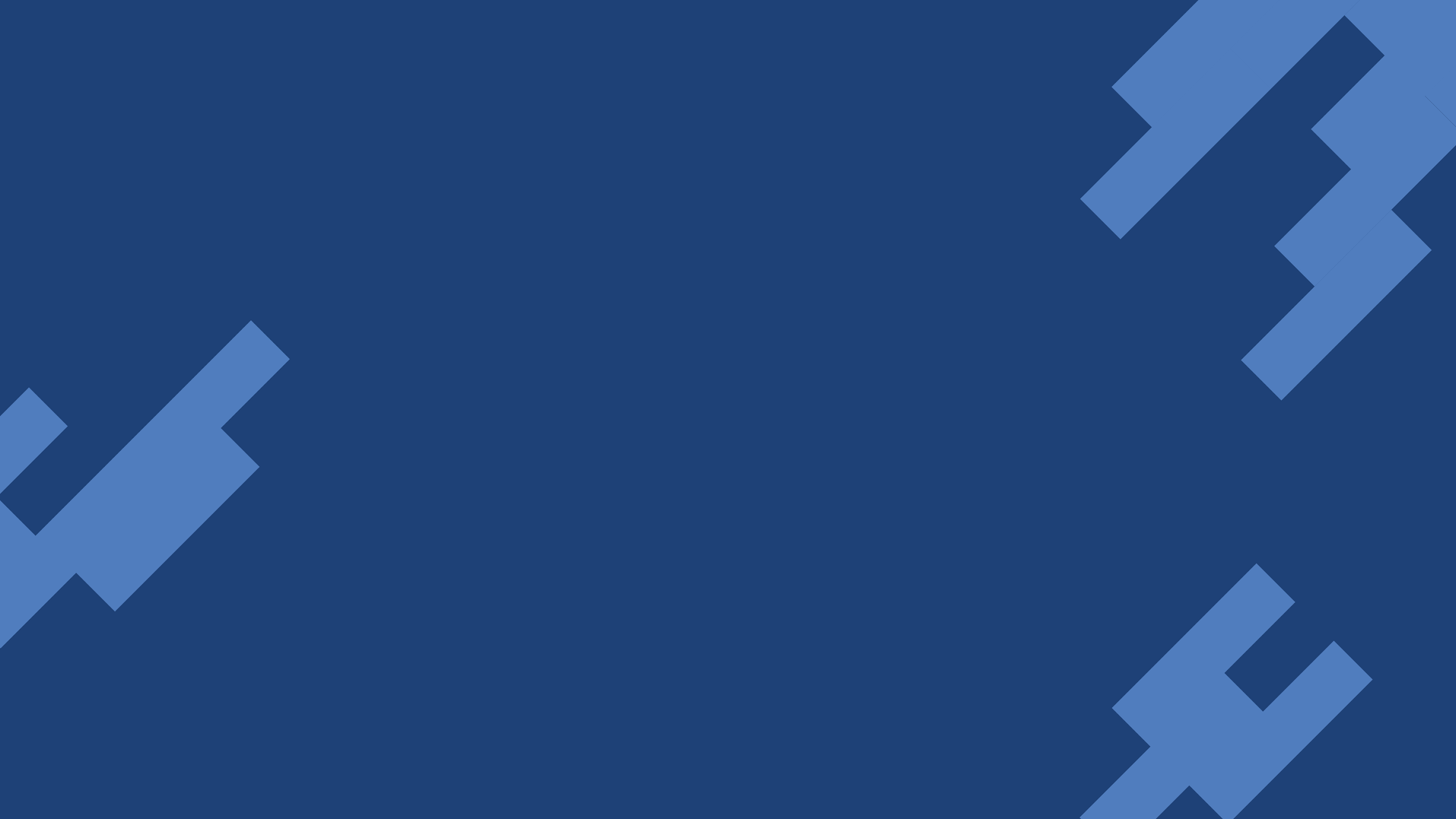 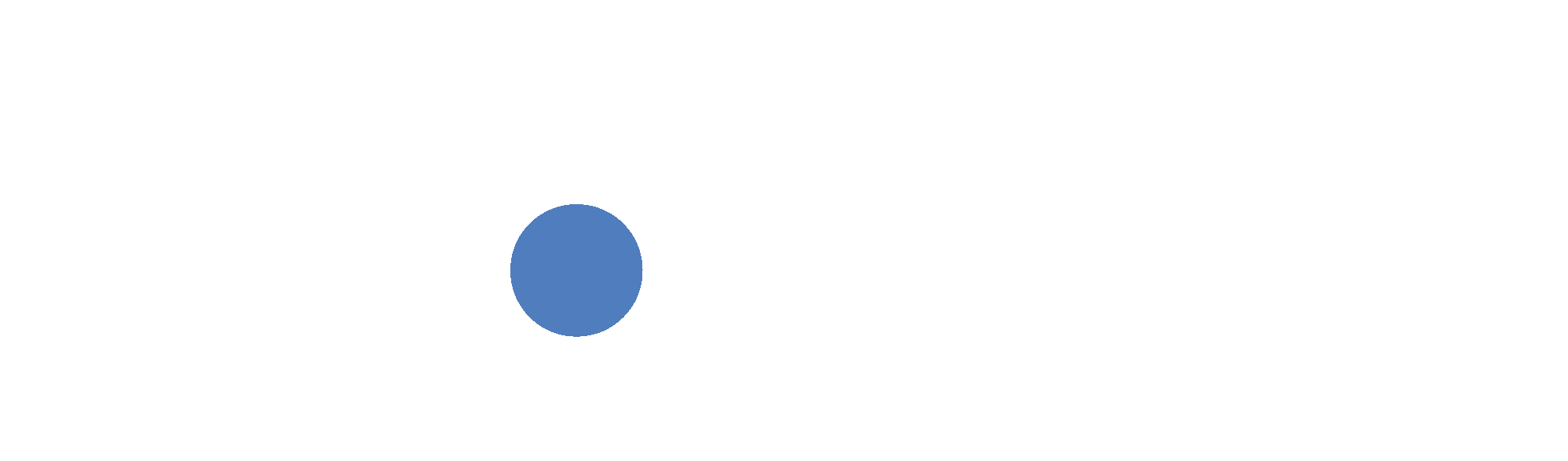 Thank you for your attention!

Irina Faion, Project Manager
E-mail: irinafaion@osi.bg

Veliko Sherbanov, Financial Manager 
Е-mail: vsherbanov@osi.bg
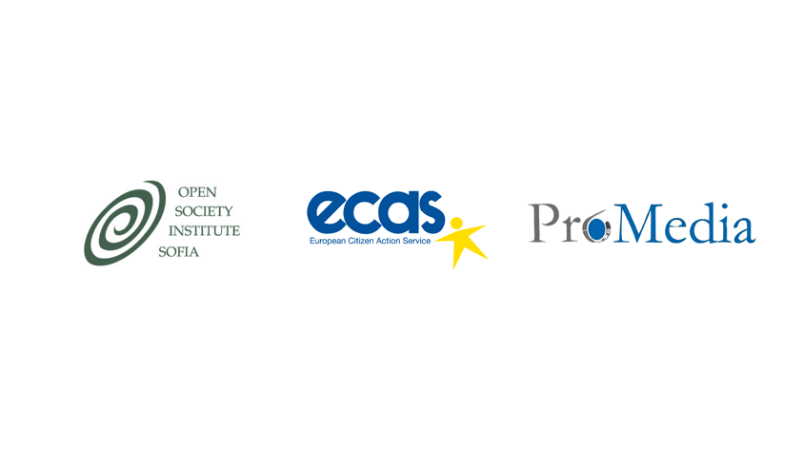 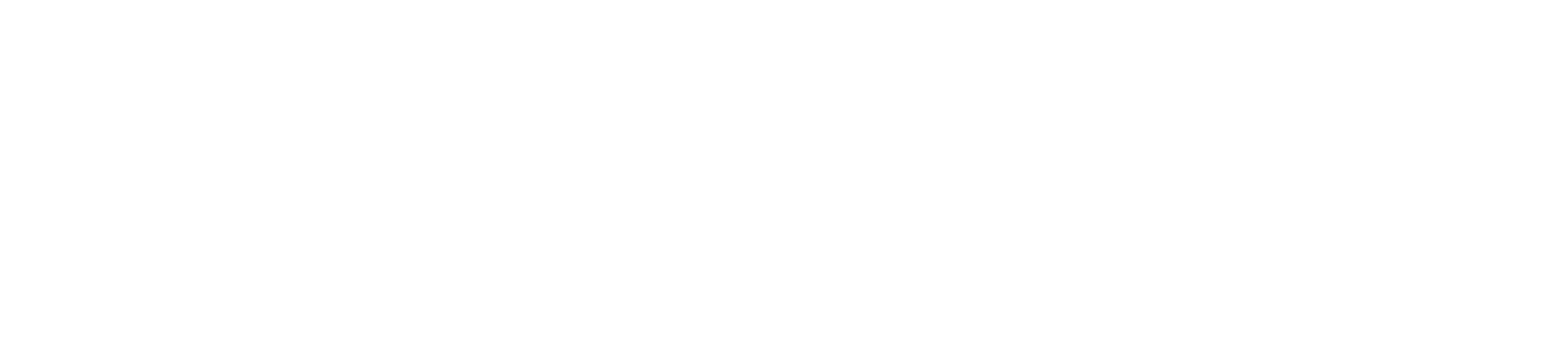 This project is co-financed by the the European Union through the European Education and Culture Executive Agency (EACEA) under the Creative Europe (CREA) programme (Grant Number 101180135)